TMG Tips
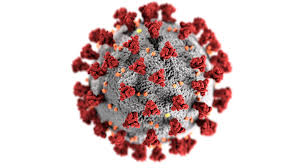 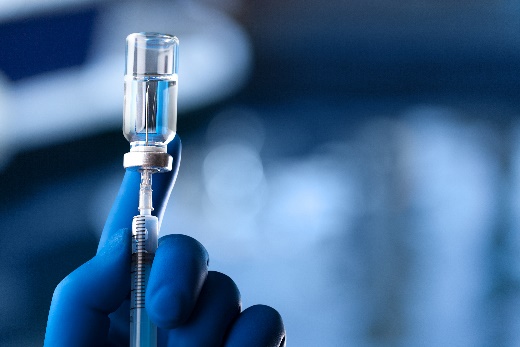 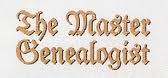 Ottawa TMGUG
10 Apr 2021
Ottawa TMG Users Group(Ottawa, Ontario, Canada)
We are a group of enthusiastic users of The Master Genealogist, the genealogy software product "that does it all".We meet at the City of Ottawa Archives to discuss various issues, give formal presentations and assist other users in developing their TMG and third party software skills.Our monthly meetings are webcast and available to anyone in the world! 
https://meet.google.com/nvz-kftj-dax
Ottawa TMG Users Group(Ottawa, Ontario, Canada) http://ottawa-tmg-ug.ca/articlesandpresentations.htm
Articles and Presentations
 
The following is our library of articles and presentations by this group's members.
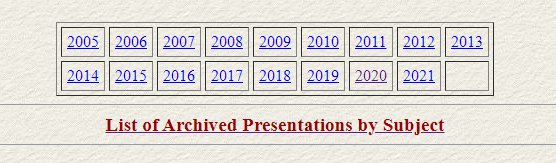 How to treat "Foster" children
Don Gibson :
I have several instances of children back in the 1880s raised by neighborhood families without benefit of adoption or guardianships and obviously no Welfare placement.
I want to recognize these folks.
How to treat "Foster" children
Michael J Hannah:
It all depends upon how you want to "recognize" these folks.  If you only want to mention this connection in the narratives of both the children and the couple who raised them, you might consider the custom "Guardian" tag type which I created for my projects.  I use this tag type to record this kind of relationship whether or not the "guardianship" involved any legal actions, since the terms "guardian" and "ward" do not necessarily imply any legal actions had taken place.  See the description of this tag type in the "Custom Tag Type" chapter of my book:
 http://www.mjh-nm.net/TAGCUSTM.HTML#GuardianTag
 Click on the "sentences" link in that description to see the roles and their sentences I chose to create for this custom tag type.  If the children were raised by different sets of couples, you could have tags for each couple with each tag date entered as a From-To range.
How to treat "Foster" children
Guardian: Added as a custom tag type to the Other group
The Guardian tag type sentences are similar to the Adopting tag and record when an adult becomes guardian of a child. The child is a Witness but using the role ward, with up to two adults as the two Principals using their role Guardian. This tag uses my standard split memo structure for any details about the guardianship and allows linking any citations such as court records. [M1] provides general guardianship details for output for the Principals. [M2] is an optional comment that will precede the date, and [M3] an optional comment that will precede the location. Each child’s sentence uses the [M2] and [M3] guardianship details and its own optional [WM]. This also allows a single Guardian tag to be used when multiple children are assigned a guardian at the same time, each with their own unique [WM], regardless of whether they share birth parents, and even allows for linking others using the standard Witness role with their separate witness memos to the guardianship event.
How to treat "Foster" children
Michael J Hannah:

On the other hand, if you want these children to "appear" to be children of the couple who raised them, that is a completely different issue.  If this is what you want, you might wish to read my discussion of Adoption:
 
http://www.mjh-nm.net/TAGCUSTM.HTML#Adoption
How to treat "Foster" children
Custom Adoption Tag Type Descriptions
Adoption: the standard tag type is designed to have the child as the Principal. That design of this single tag type does not provide the flexibility or document the event and its the relationships as I desire them. However my custom tag type Adoptee can be used for circumstances when a child is known to be adopted but much of the data, including the parents, is unknown.
How to treat "Foster" children
The following tag types provide a custom way to enter most of the information about any kind of adoption event.
Adoptee: where either or both sets of parents are not in the dataset, but either the events of giving up for adoption or the adoption itself are known to have occurred, this single custom tag type with its sentences and my typical split memo can be used for either or both events.
AdoptGive: This custom tag type documents the first of the two possible adoption actions: disconnection from the birth parents.
Adopting: This custom tag type and its sentences documents the second of the two possible adoption actions: connection to adopting parents when they take on parental status.
Report options backed up?
JM: I discovered that on my new laptop, my report options were back to their defaults (footnote options, ID# options, etc.) after recently restoring my TMG data. Are report options part of a full backup, or do I have to select something?
Terry Reigel: "Report Configurations" as they are called are selected on Step 3, on the right side about half way down. You would need to have them selected on both the Backup and Restore to get them transferred.
If they were not selected before you can select just that item now to make the transfer.
Note that if your saved report options include saving files they are likely to refer to non-existent paths on your new computer, which you will have to fix. The process is described in the article on my website on transferring to a new computer.
https://tmg.reigelridge.com/new-computer-version.htm
Font Dilemma
My layout shows the Focus Group and Project Explorer in a readable Bold Font whilst the Details screen is in a very small and  faint Font and difficult to read.  I have tried resizing the Details pane but it does not help.

File=>Preferences=>Program Options=>Lists.  Set the Minimum and Maximum Font Sizes to suit your need.  With the Preferences window open and place so that you can see the Details window, adjust the font sizes and click the [Apply] button.  If the result doesn't suit, try other settings.  When the result is OK, click the [OK] button.
-Lee Hoffmann
Also change fonts at >Data Entry, >Project Explorer, >Other
Font Dilemma
Font Dilemma
If you want more details about which TMG fonts you can change, and which you cannot, see Michael Hannah’s on-line book about TMG.  The word "Fonts" in the Index will take you directly to a separate section about controlling the Display of fonts:
 
http://www.mjh-nm.net/STYLE.HTML#DisplayFonts
Font Dilemma
Exclusion marker issue
I have a citation which has the exclusion marker (-) in [CD2] but it still prints.

The exclusion marker only works when it is the first character in the whole field, not in a segment within the CD field. If there is nothing else in the segment, just leave it empty (that is, put in a space).
Exclusion marker issue
A single Exclusion Marker at the beginning of a Sentence field in any tag, or at the beginning of the Memo field in a Note tag, prevents the printing of that tag and the export of that entire tag to GEDCOM if Show excluded data is not checked. A single Exclusion Marker at the beginning of the Memo field in any non-Note tag prevents the printing of that tag's Memo and the export of that Memo to GEDCOM if Show excluded data is not checked. 
A double exclusion marker, "--" (two hyphens), is also provided in the interest of security. This marker can be put at the beginning of a [Sentence] field to designate that this tag should never print in a narrative report or chart, or be exported to a GEDCOM file. Fields marked with this symbol in name and event tags will not be included on the Person View (although they will be visible in the Tag Entry screen), in reports, charts, or GEDCOM export files. Double exclusion markers cannot be overridden by the Show excluded data option, either in File > Preferences > Program Options: Tag Box or in individual reports. They must be changed in the field itself. The Full footnote, Short footnote, and Bibliography template fields on the Output form tab of the Source Definition screen also support the double exclusion marker. A template so marked does not show when previewed nor does it print.
Split Citation Detail
The Citation Detail field can be split into up to nine individual parts. The parts are separated by two vertical lines (||) in exactly the same way that a Memo field can be partitioned. In reports, citation detail can be represented by the variable [CD], which represents the whole citation field, and [CD1], [CD2] ... [CD9] which represent elements of a citation detail which contains "||" delimiters (two vertical lines). Source templates may thus refer to the individual pieces of a citation detail in the same way that [M1] ... [M9] in a sentence structure refer to individual pieces of the memo. Whether or not the citation detail contains delimiters, [CD1] is equivalent to [CD].
Caution: If you select Unique endnotes when creating a report that will contain split citation details, be aware that only the first citation detail field, i.e. [CD1], will print.
Empty Split Citation Detail and Citation Memo Field Parts 
If you use multiple split memo parts, you should always use a 'place holder' space in any empty memo parts.
Ancestors In Common
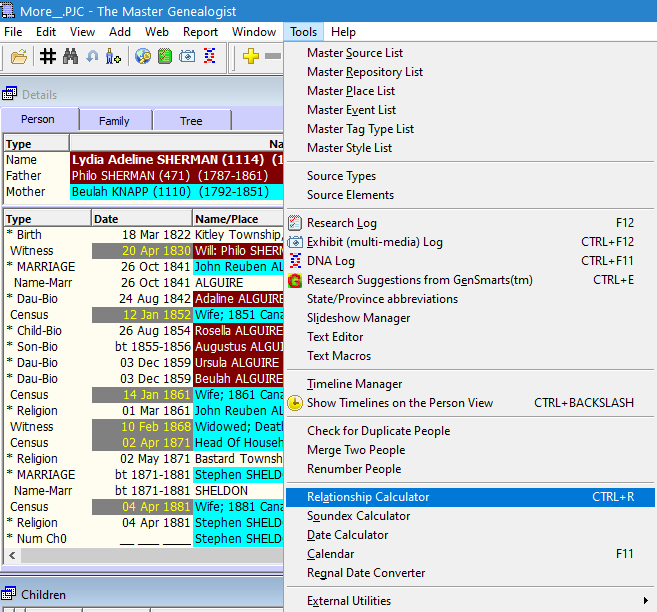 If you want to know the nearest common ancestors, you use the Relationship Calculator and then click the [Progenitors] button.
Ancestors In Common
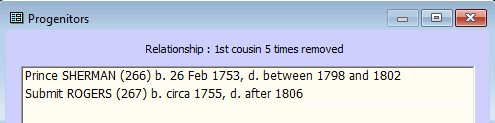 Unwanted space before punctuation
Why is there a space before the ending period in this sentence?
[P] made a will <[D]> <[L]>< in which he left property to [R:Heir]><.  [M]>
Conditional brackets automatically provide a space, but only one, between the output of another pair. So they produce a space between the name, produced by variables in one pair, and the contents of the next pair.
 Put the period between the conditional brackets :
[P] made a will <[D]> <[L]>< in which he left property to [R:Heir]>.<[M]>
- Terry Reigel
Unwanted space before punctuation
I think they do that because of the difficulty of constructing Sentences with multiple conditionals and always getting the spaces right when varying combinations of them produce output. So the program looks at the output of two conditionals, and adds or subtracts spaces so there is only one. 
It seems to consider commas within the second conditional and avoids the space, but not periods. I don't know whether that was intended or bug.
 
Terry
Tidbits
Grayed out pull down menus: You probably have a window open in TMG such as  a Tag Entry,  Picklist, etc.  This open window is hidden somewhere behind the TMG screen.  Select Window=>Center the current window.  That should bring it forward into view where you can close it.
Unlocking the full version of TMG: Have you changed your Email address since purchasing TMG? If so, you must enter your original address when entering the registration code as the two are linked. (it doesn't matter if you no longer use the old address for emails)
Open TMG and use the Help > Technical Support command. In the screen that opens click the Trouble Report button at the lower left. When prompted, allows the report to open, which is a text document. Your user name, email, and serial number are a few lines from the top. You can copy and paste the three items into the  registration screen in TMG.
Tidbits
Tidbits
Upcoming Presentations(https://ottawa.ogs.on.ca/)
Saturday 24 Apr
Royal Heraldry Society of Canada
Vicken Koundakjian
1:00pm online via Ontario Ancestors

Saturday 22 May
Arnprior McNab Braeside Archives Update
Irene Robillard
1:00pm online via Ontario Ancestors
SIG Meetings
DNA Tools Workshop:  contact Jason Porteous at yakapoww@yahoo.com
Irish Research Group:  Cancelled until further notice
London SIG
Wednesday, 14 Apr, 2:00pm – (contact queries@bifhsgo.ca)
British Colonial America  SIG
Wednesday 21 Apr, 7:00pm - (contact treasurer@bifhsgo.ca)
Scottish Genealogy Group
Saturday 24 Apr 10:00am online via Zoom (contact queries@bifhsgo.ca)
DNA Interest Group:
 Saturday 5 Jun, 9:30 to 11:30am (see https://bifhsgo.ca/cpage.php?pt=21)
Ottawa TMG Users Group (webcast on Google Hangouts)
Saturday 8 May, 2:00pm online 
https://meet.google.com/nvz-kftj-dax
Virtual Genealogy Drop-In – Tuesday 2pm-3pmIn partnership with the Ottawa Public Library
Drop in to share research strategies, & discover what resources are available for your research. Volunteers from The Ontario Genealogical Society will be here to answer questions & help you get the most from on-line resources.

Join the meeting with this link: https://meet.google.com/nvz-kftj-dax

You do NOT need a Google account but will be asked for a name. To listen only, you do not need a microphone or a camera. In fact, you are encouraged to turn your camera off, and also leave your microphone muted until you are called upon. Google Meet has been successfully tested with Firefox, Chrome and the newest Edge browsers in Windows 10. There are also apps for Android, iPad and iPhone. If you need help joining, send an e-mail to ottawawebmaster@ogs.on.ca.
Ontario Ancestors’ Virtual Events
Many other branches of Ontario Ancestors are offering online presentations as we battle through the pandemic.

Most are open to everyone, so please encourage friends who may be interested to register too!

Check out the calendar at https://ogs.on.ca/events-calendar/
Ottawa Branch of Ontario Ancestors
Ottawa Branch includes the former counties of Carleton, Lanark, Renfrew, Prescott & Russell. 
Our Branch collection of 9000 publications is housed in the Reference Room of the City of Ottawa Archives and is available to the public from Tuesday to Saturday with volunteers on hand to assist you. 
We hold monthly meetings (except during July, August, tornadoes and pandemics) at the City of Ottawa Archives. 
Our Special Interest Groups include Irish Research, The Master Genealogist and DNA Tools. 
Our annual mini conference, Gene-O-Rama is usually held in the spring of each year featuring local and international experts.